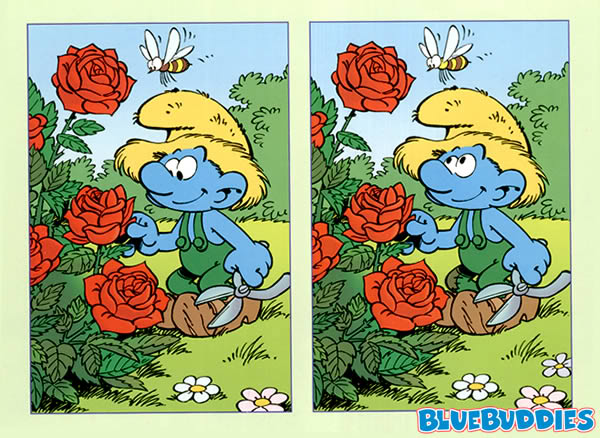 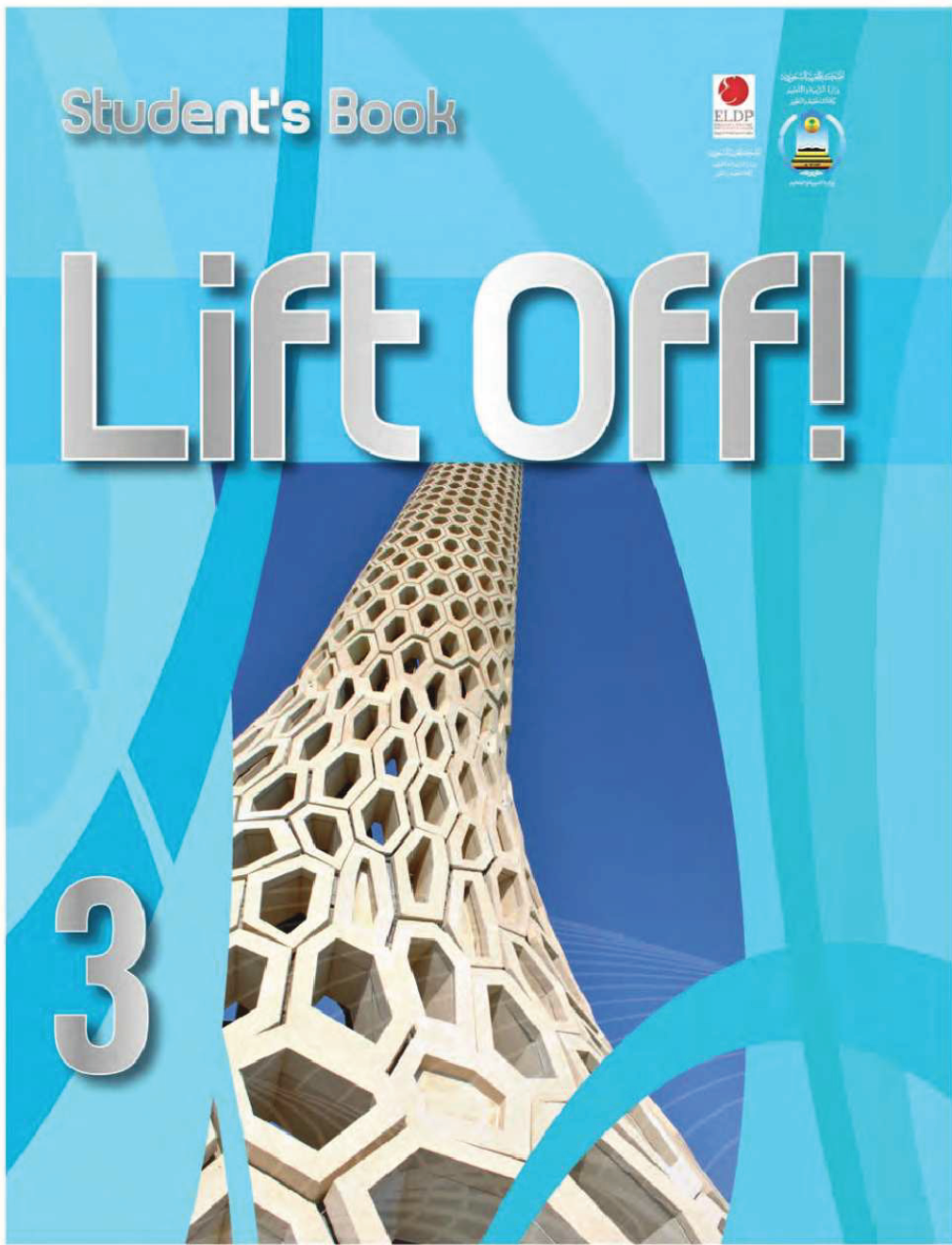 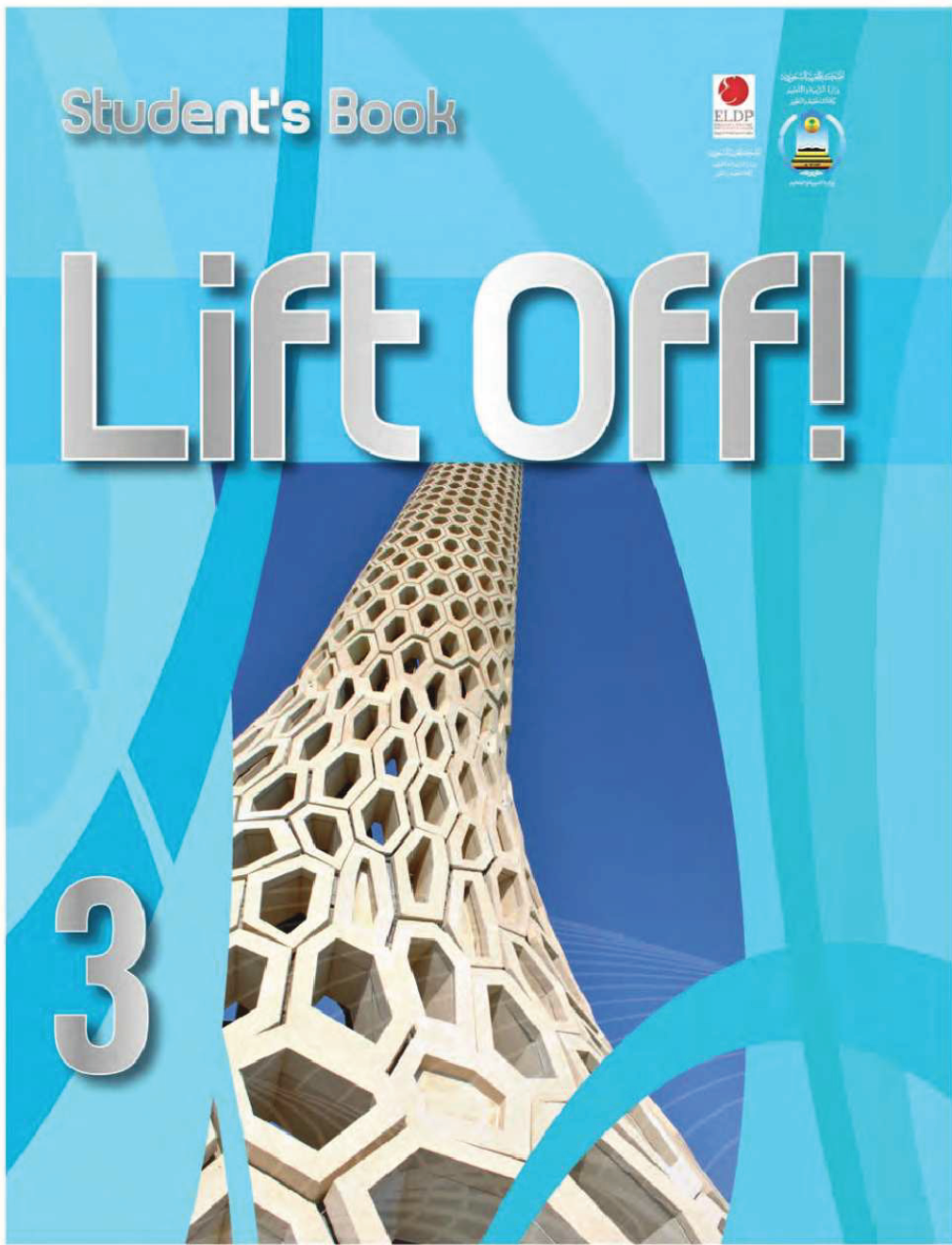 Talk about one of these subjects
Sea , winter , cake
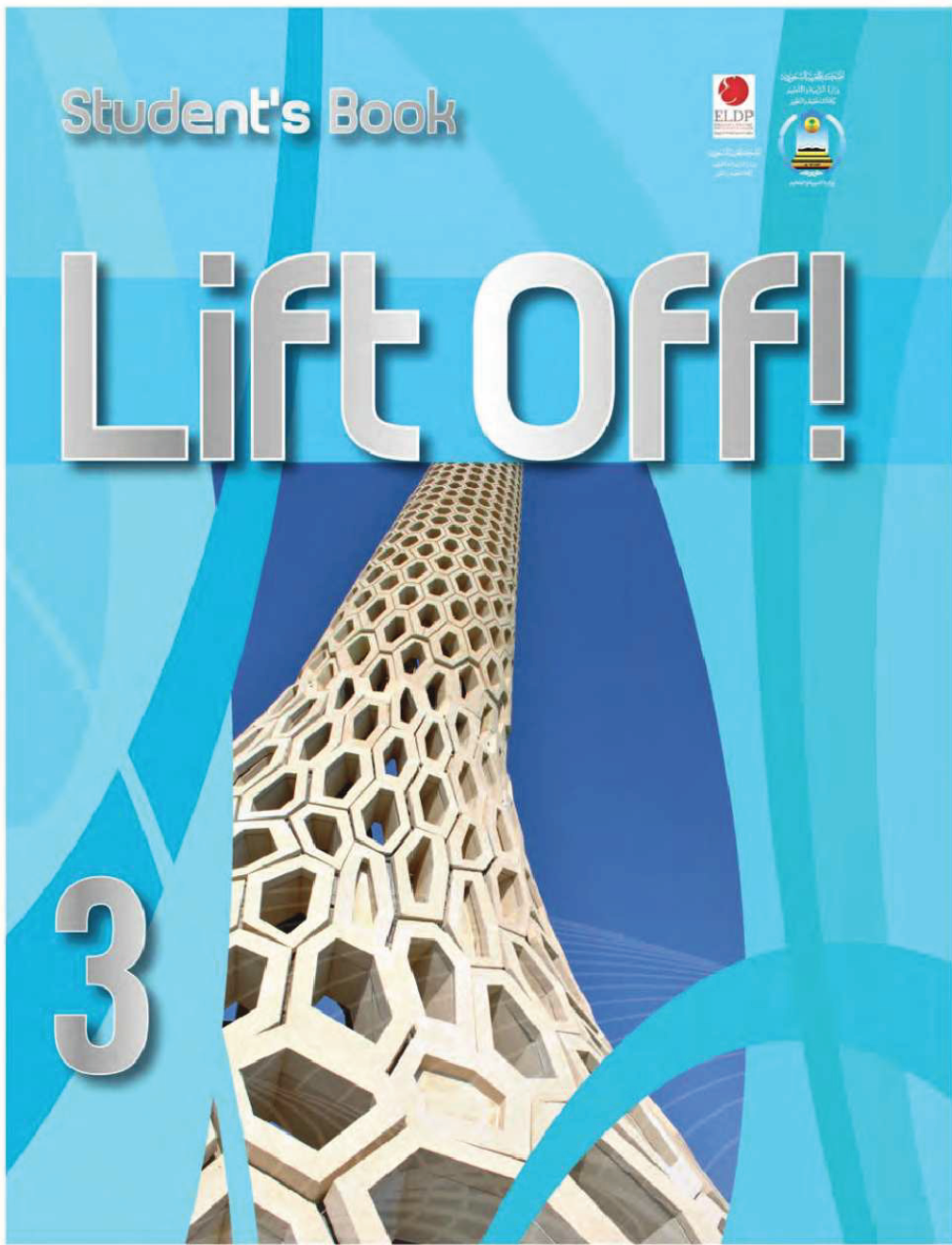 Unit 4
MYSTRIES
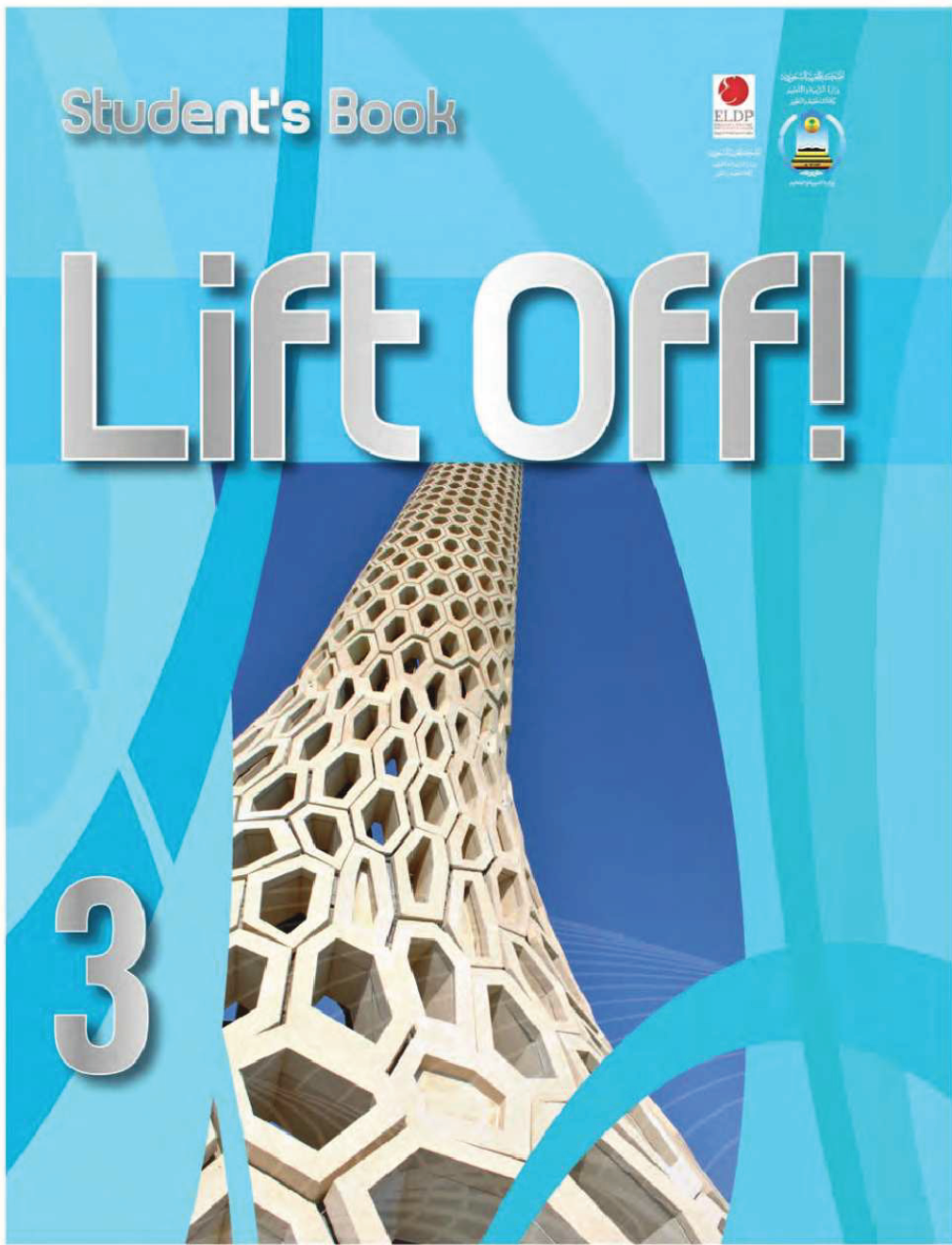 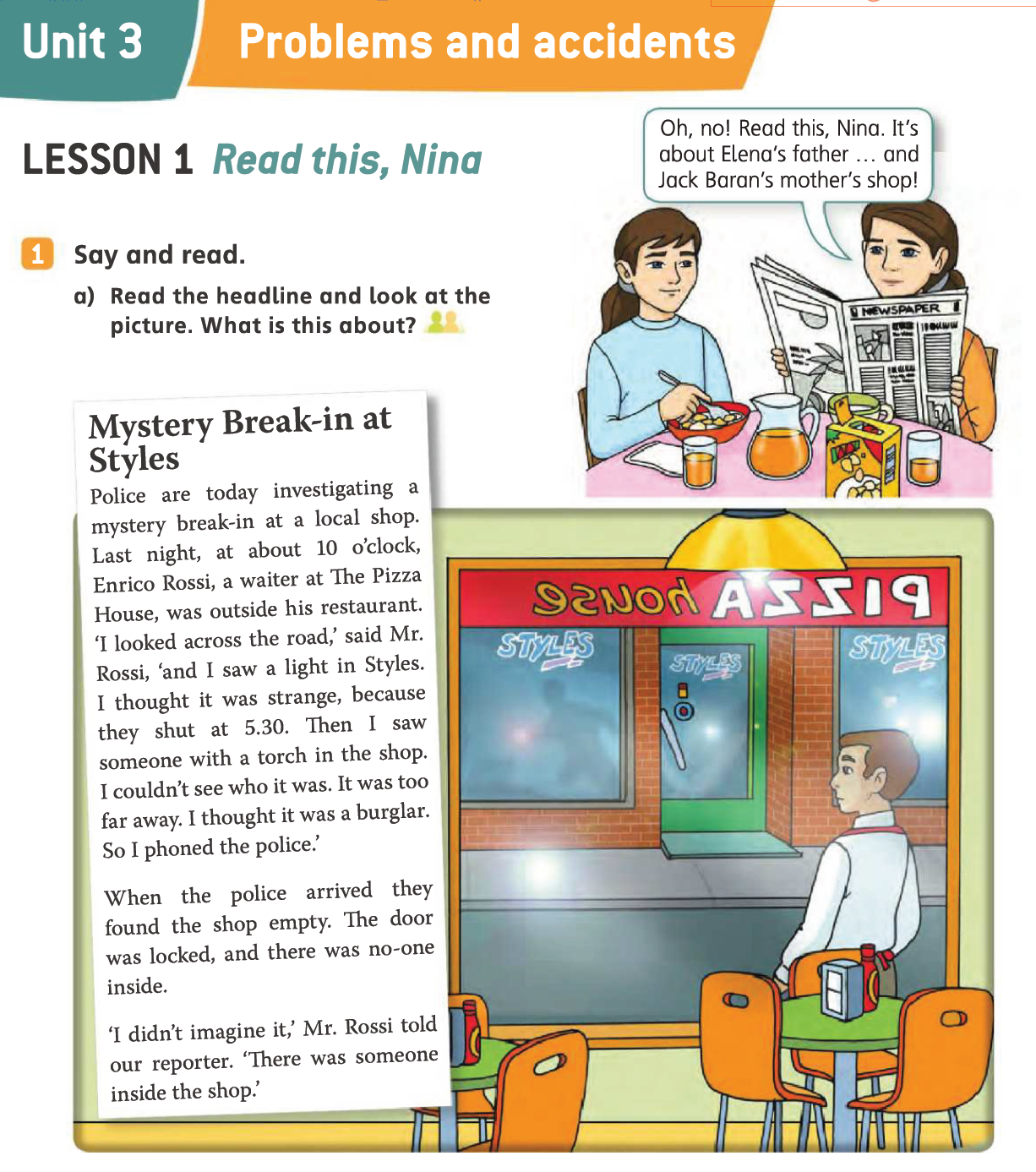 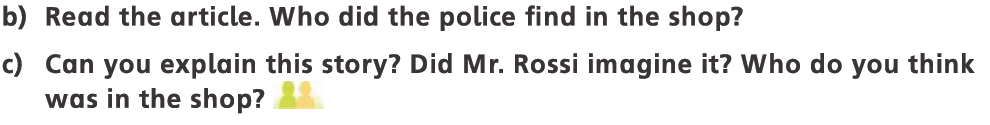 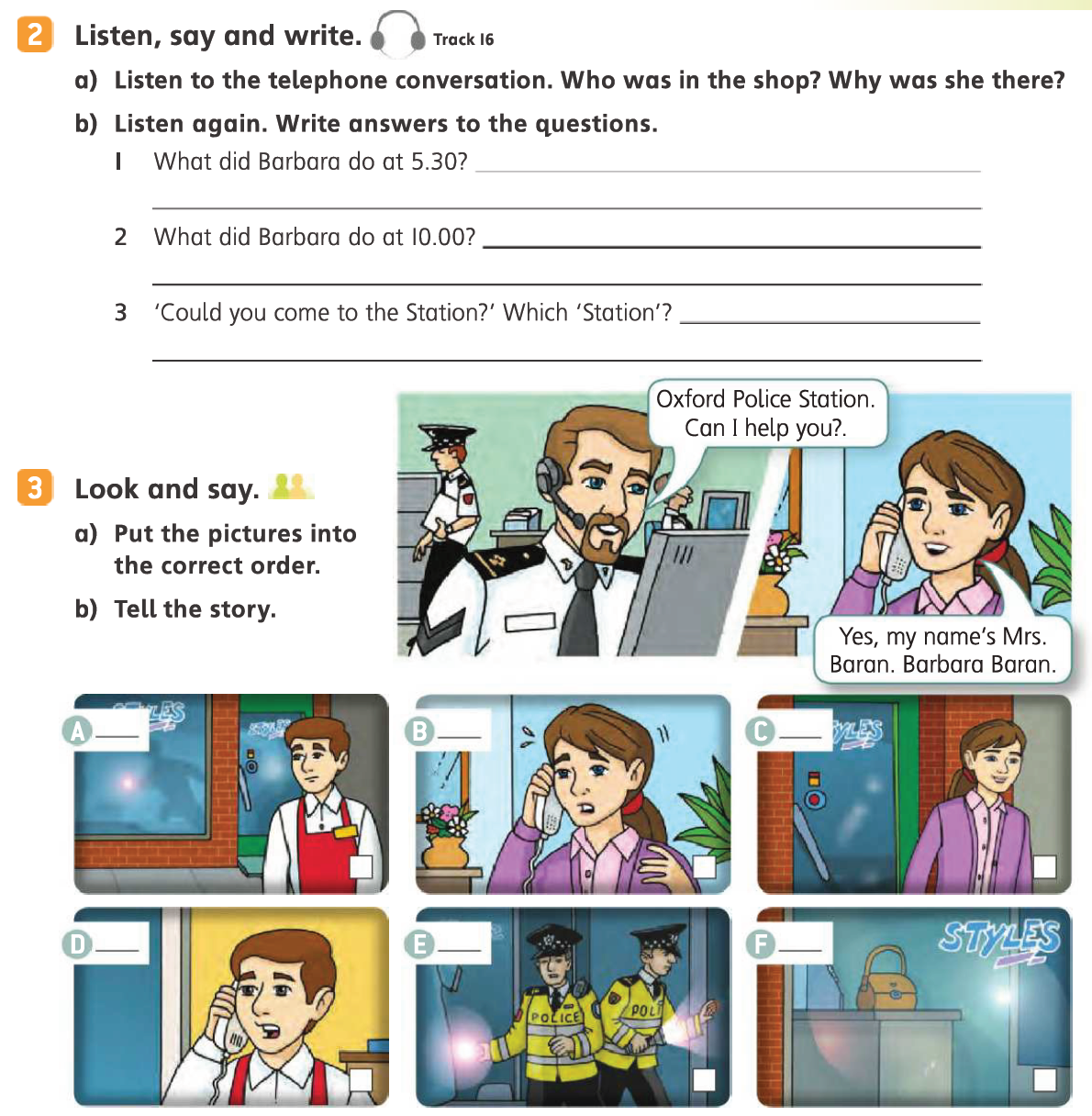 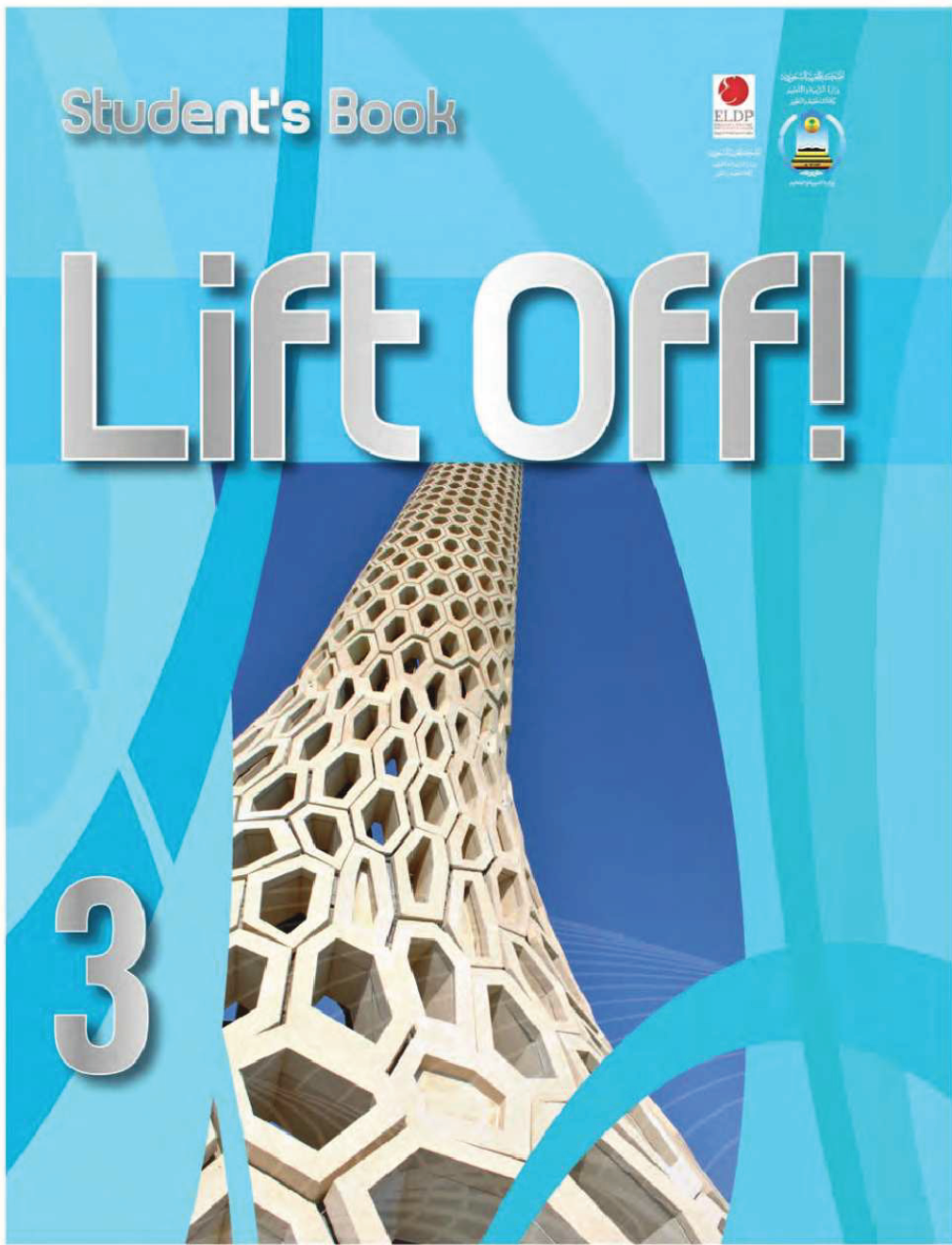 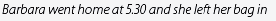 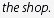 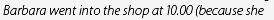 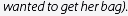 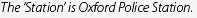 3
6
1
2
4
5
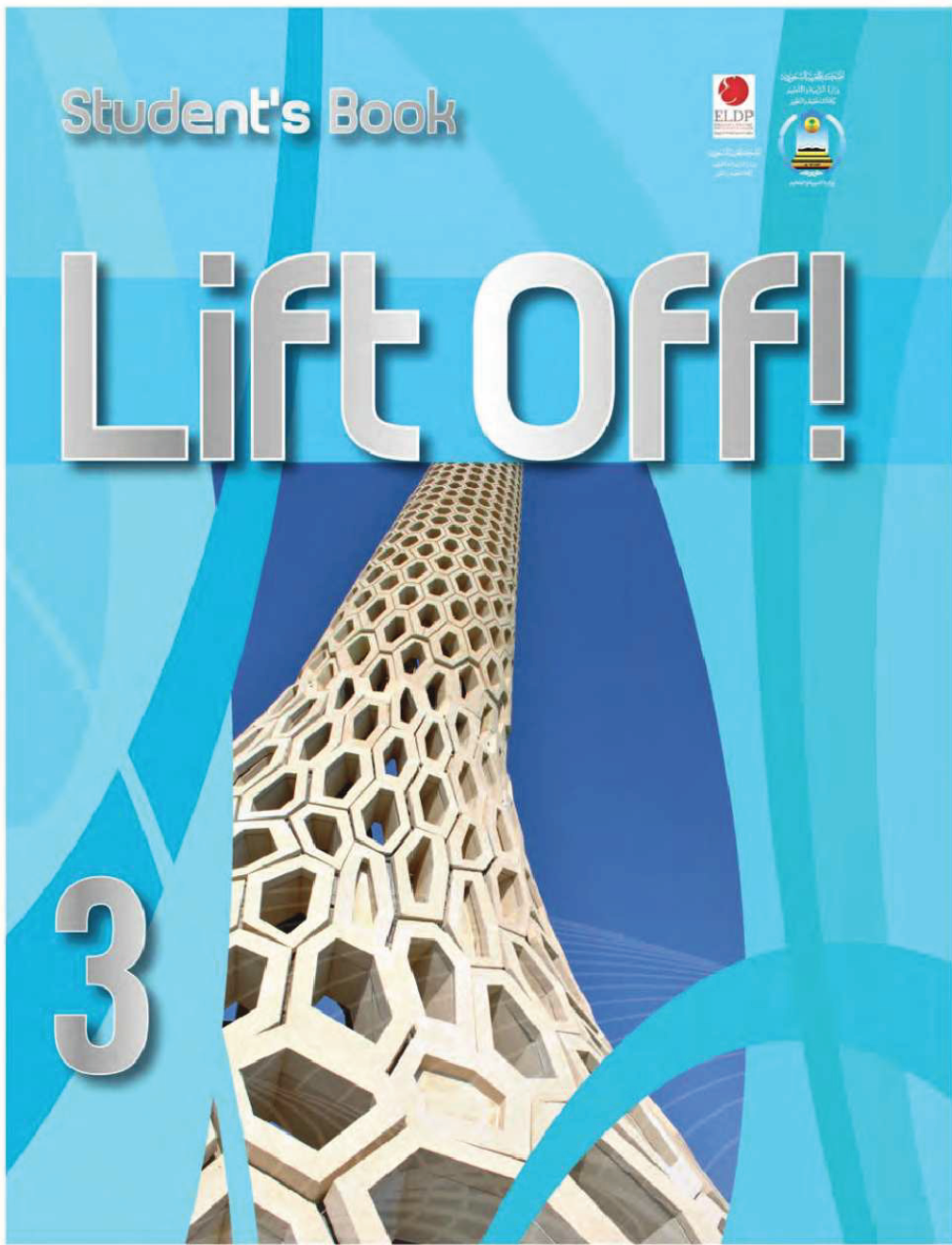 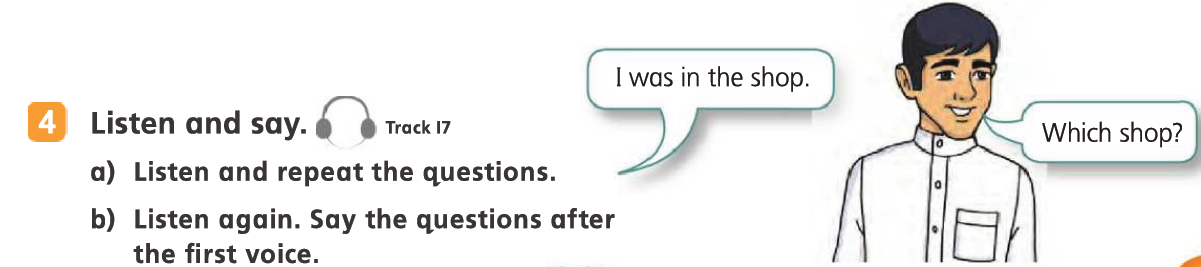 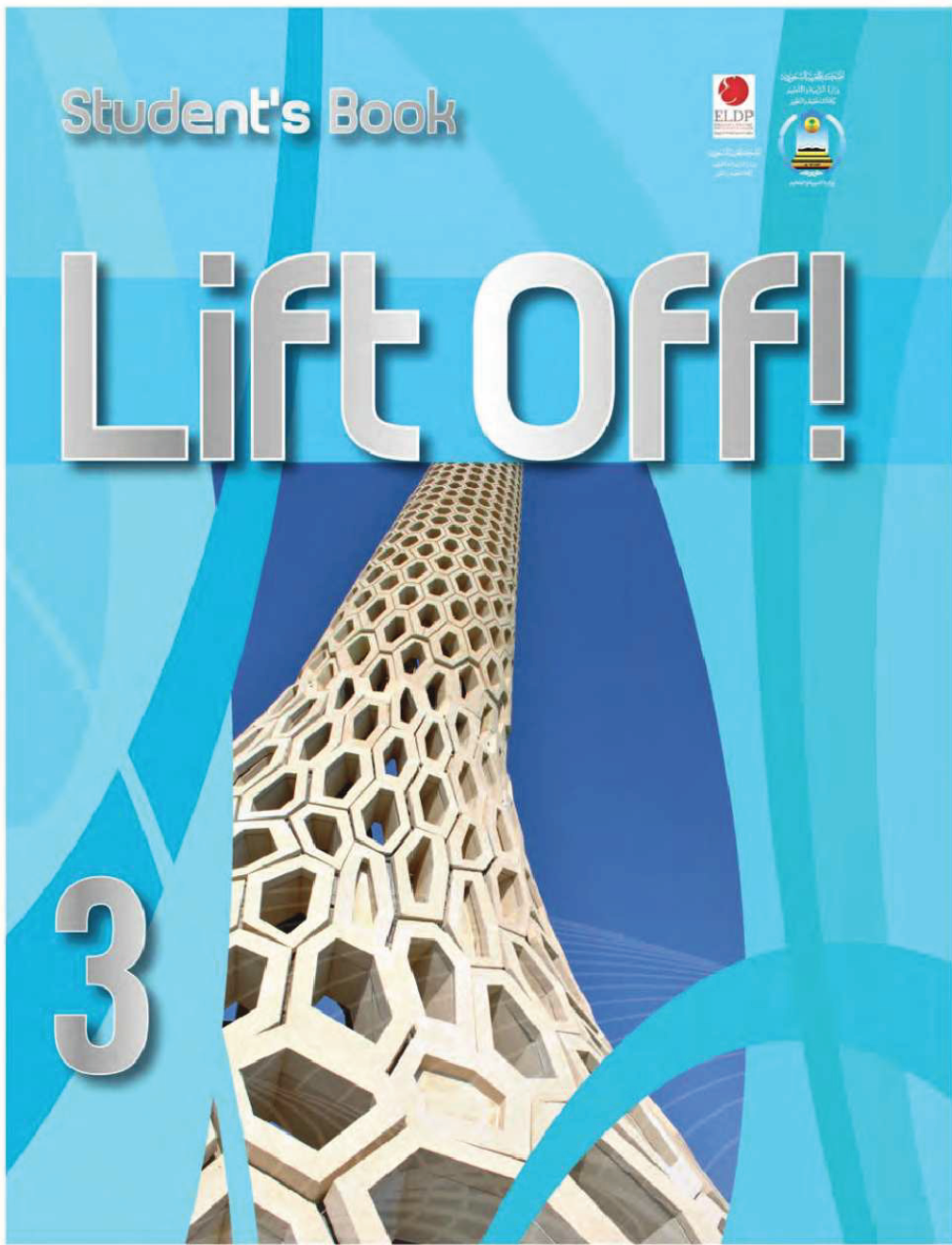 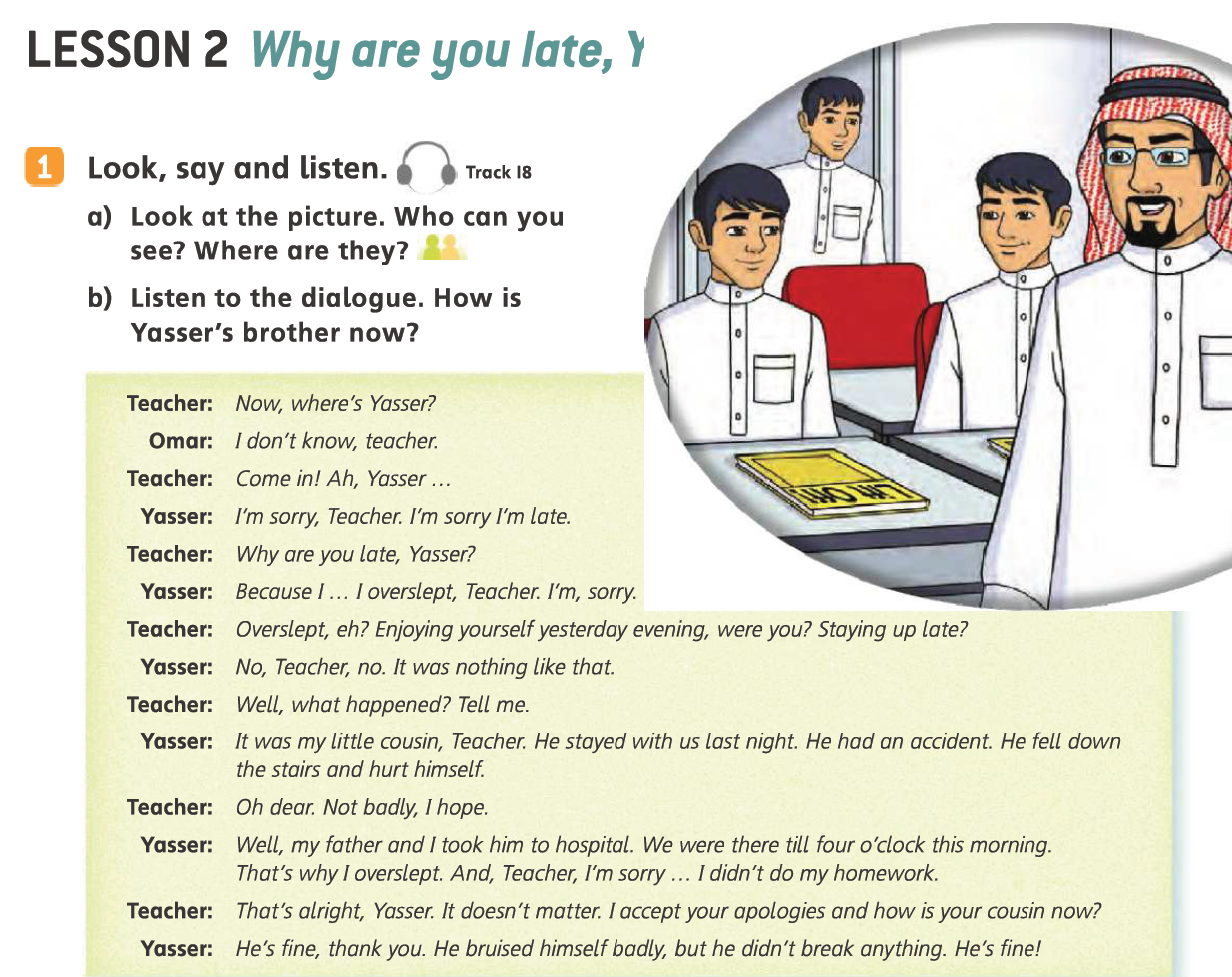 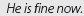 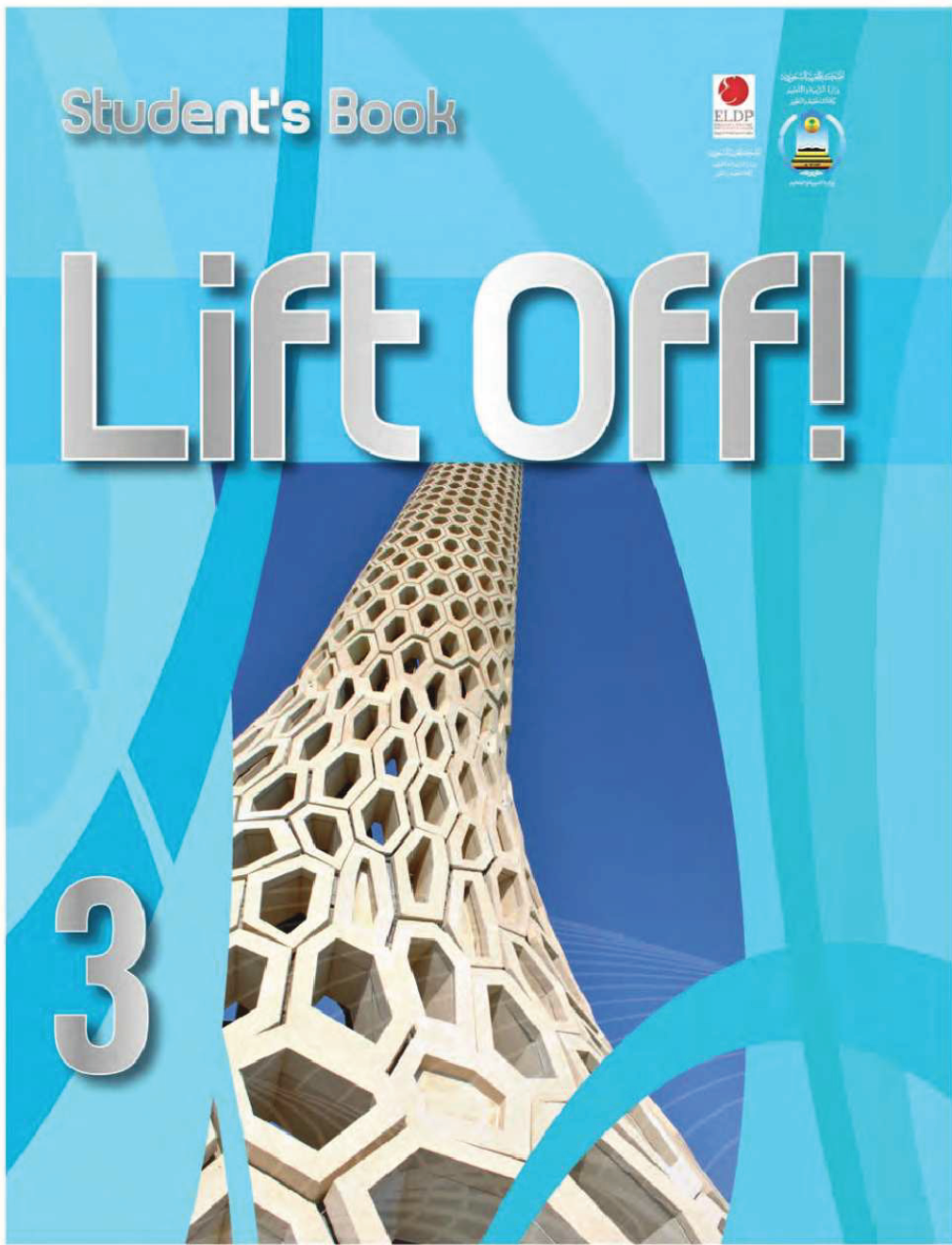 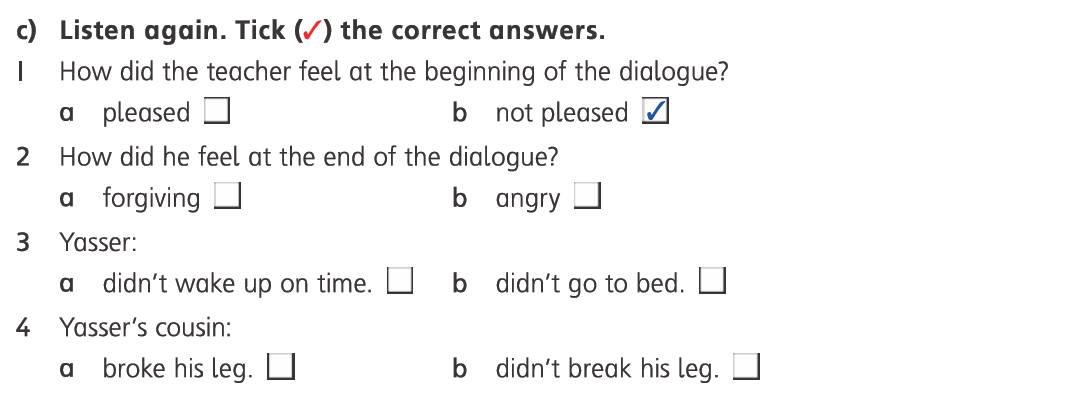 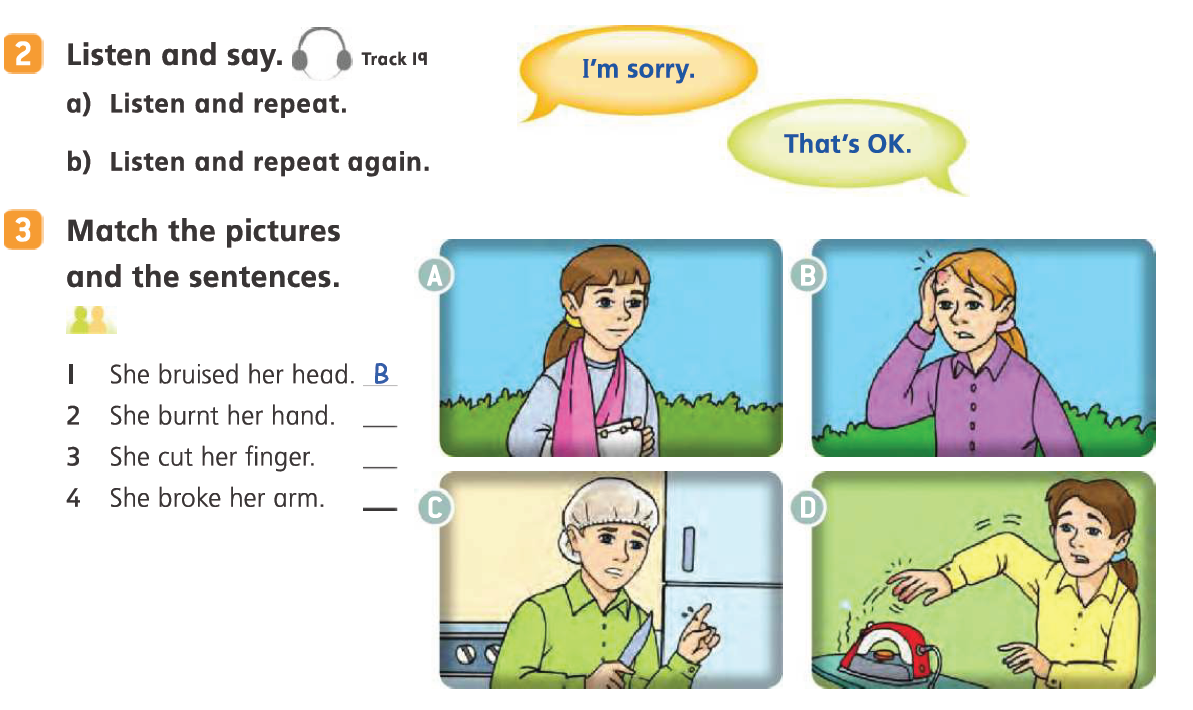 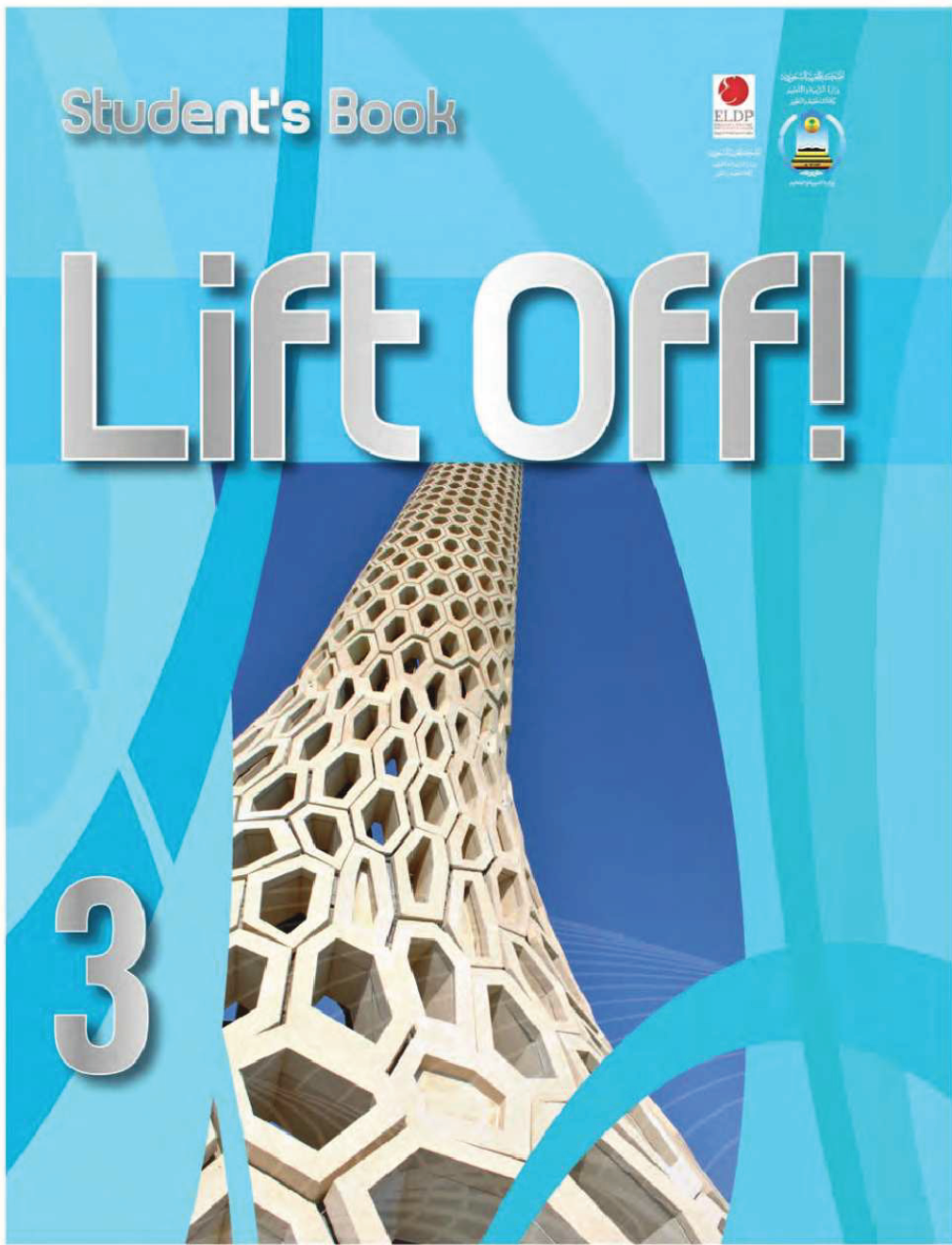 D
C
A
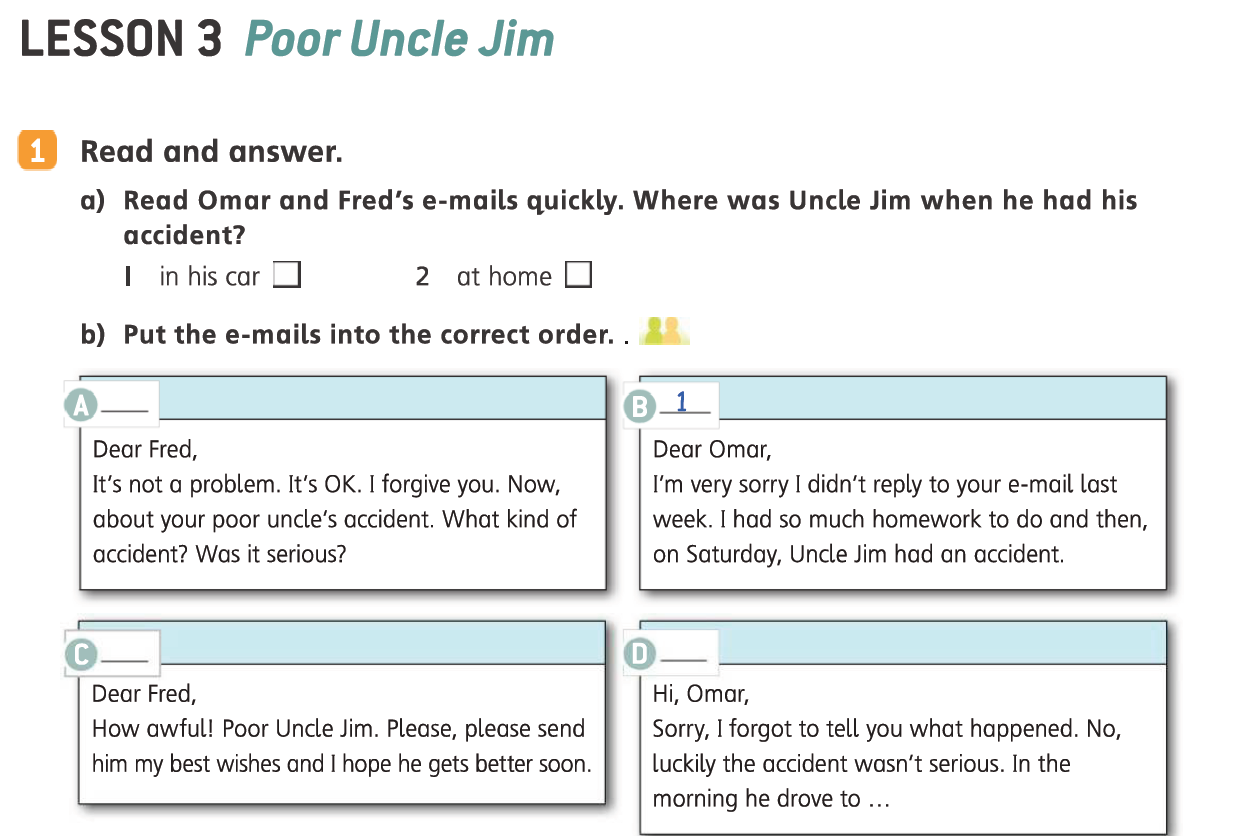 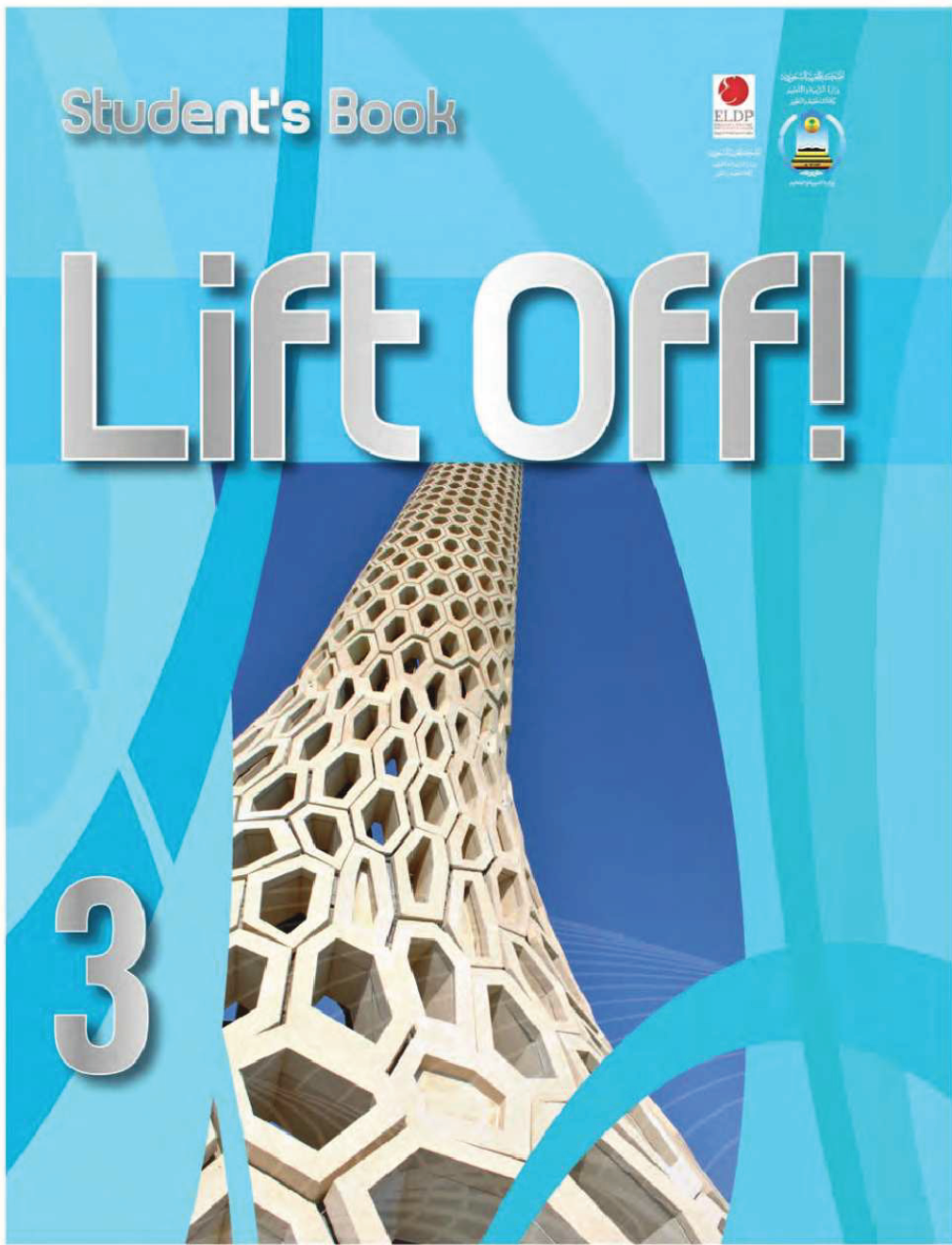 4
3
2
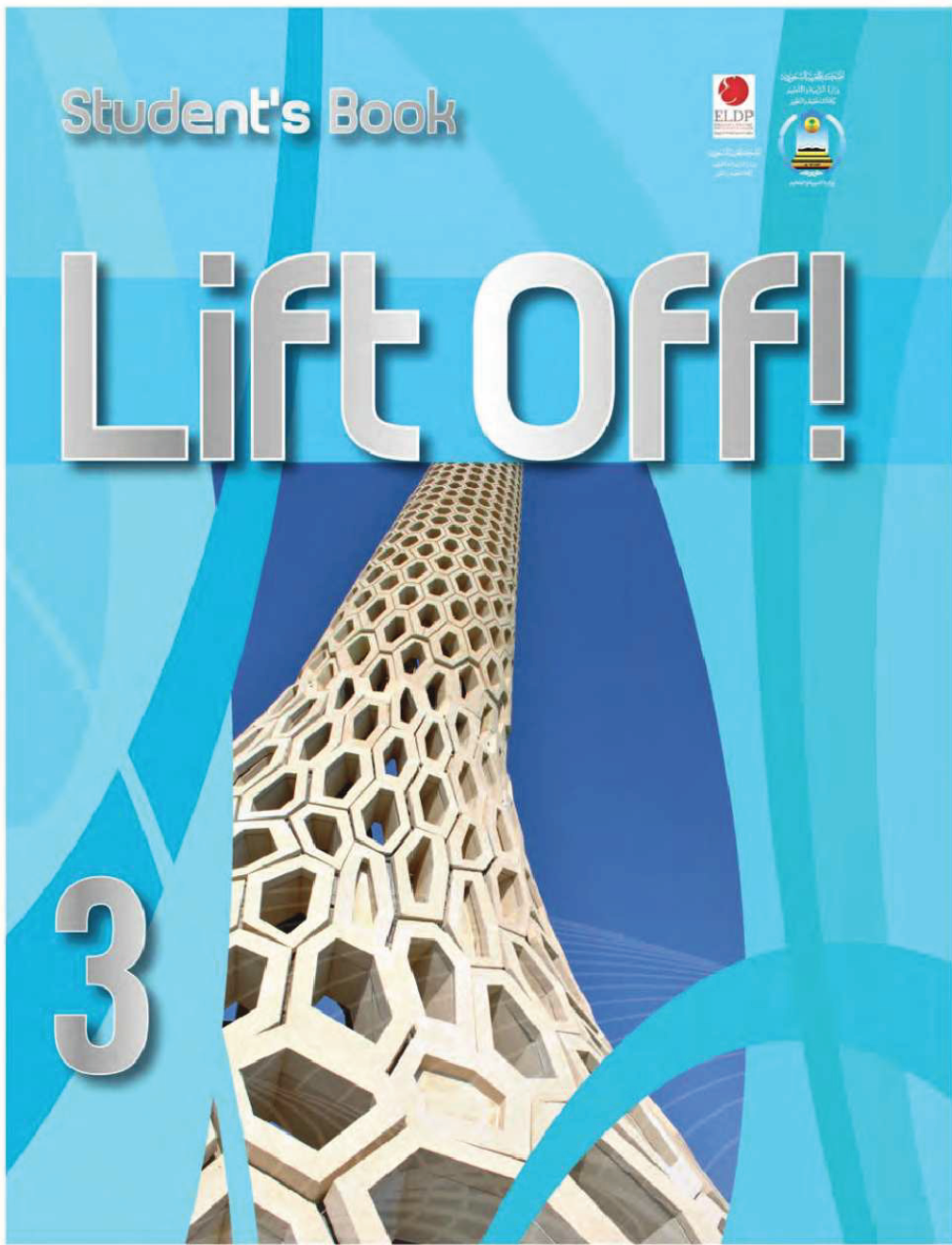 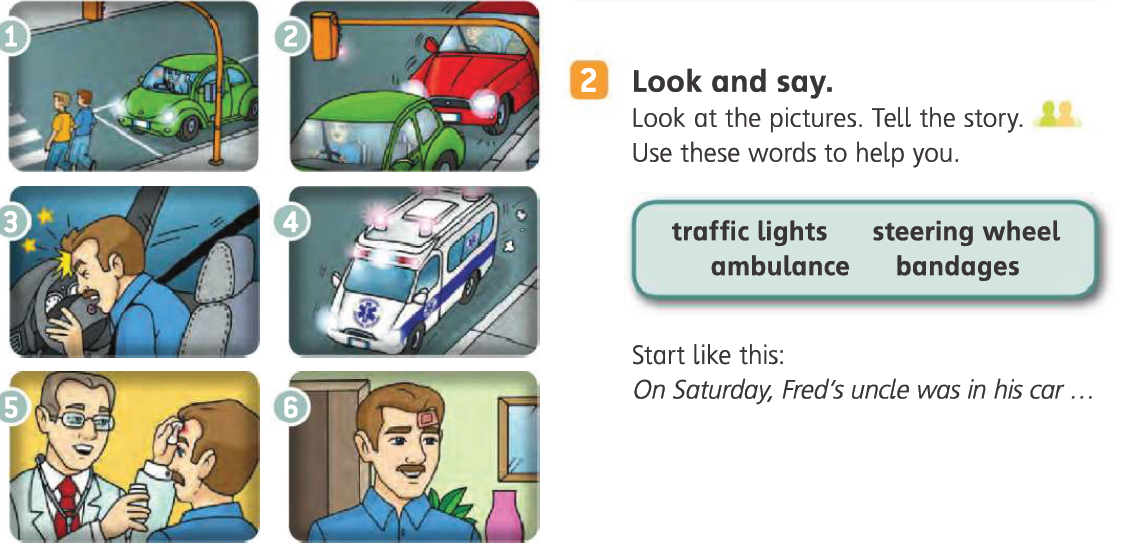 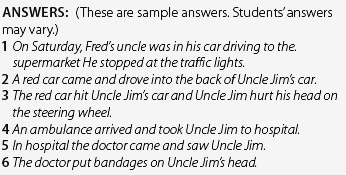 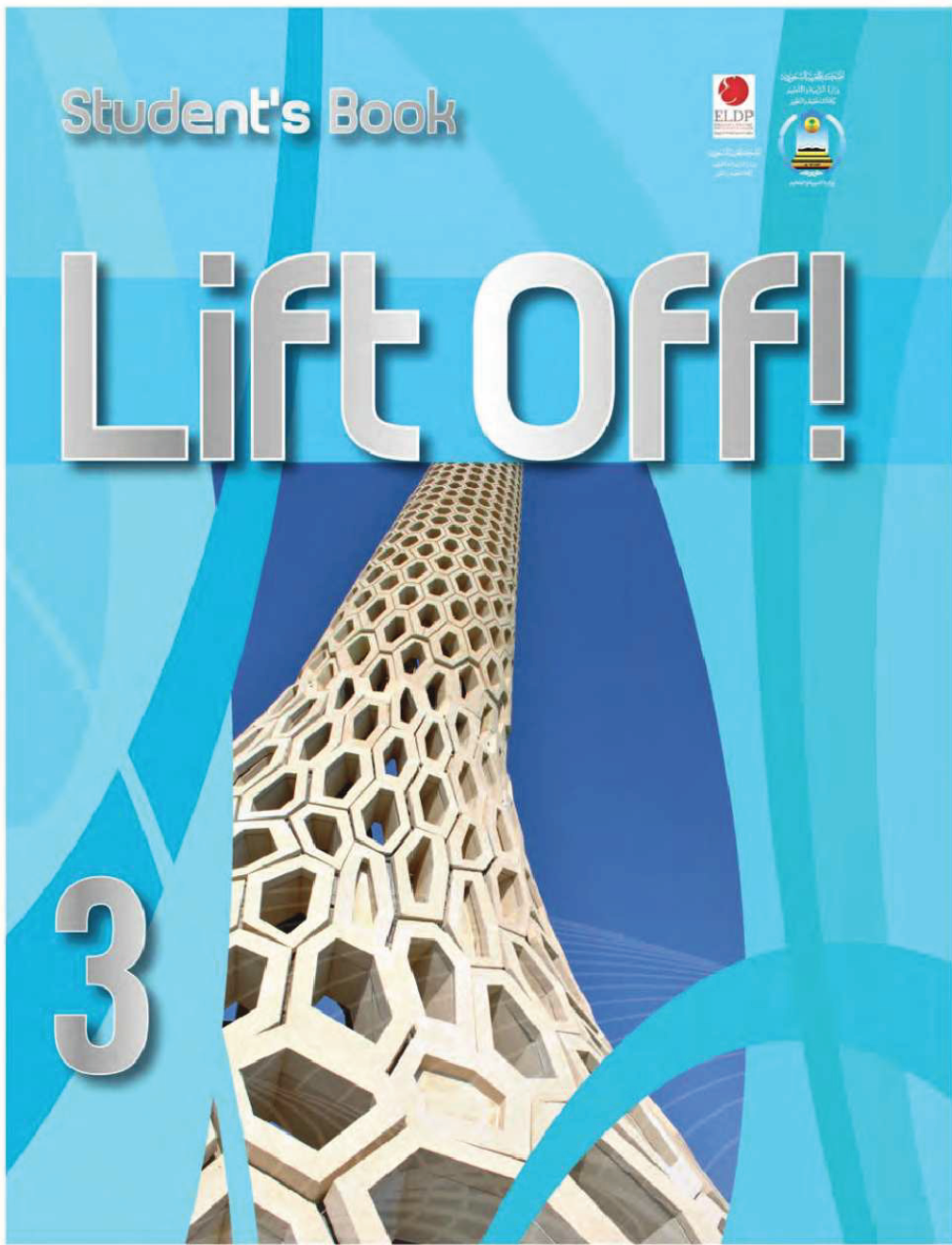 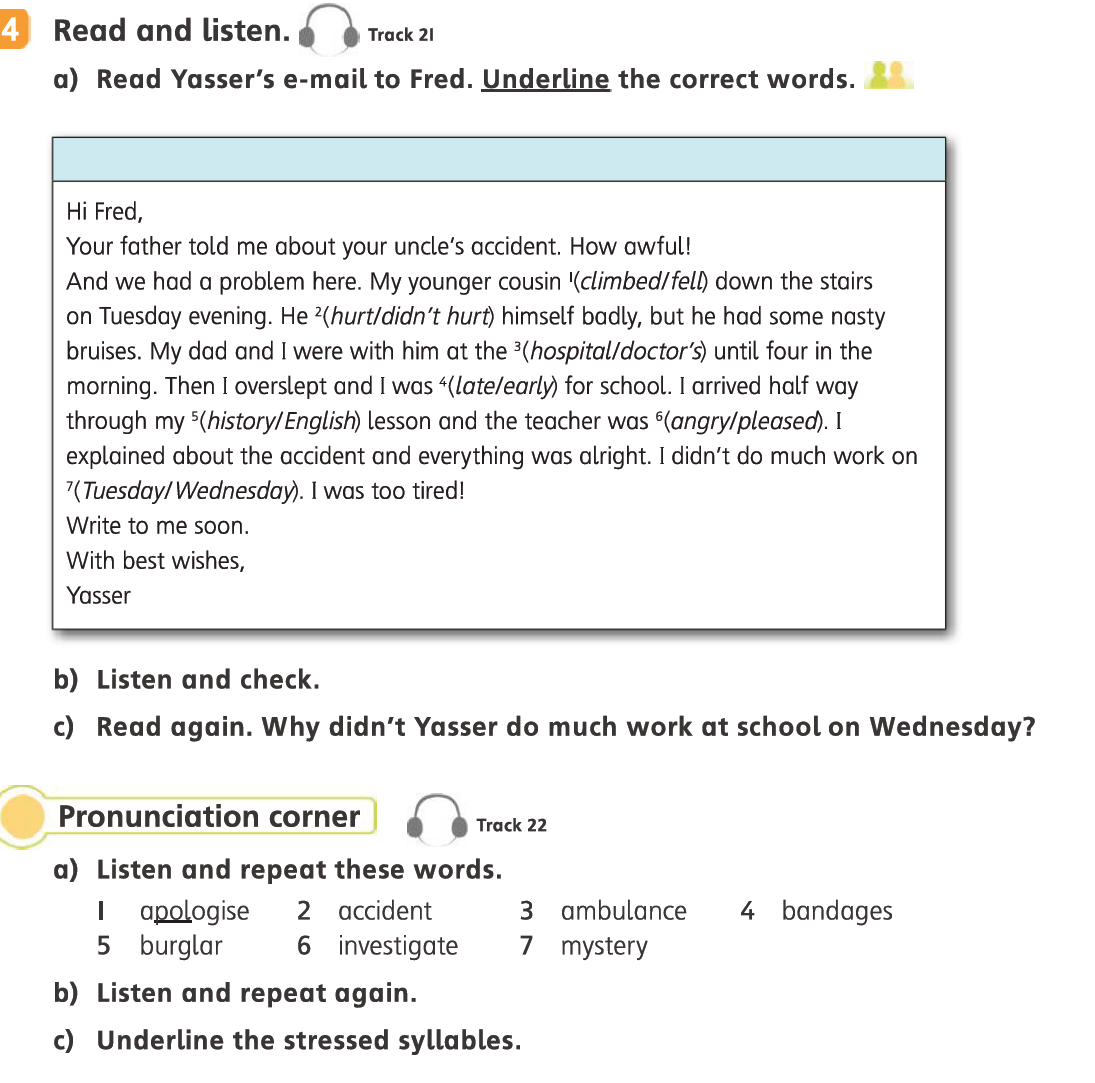 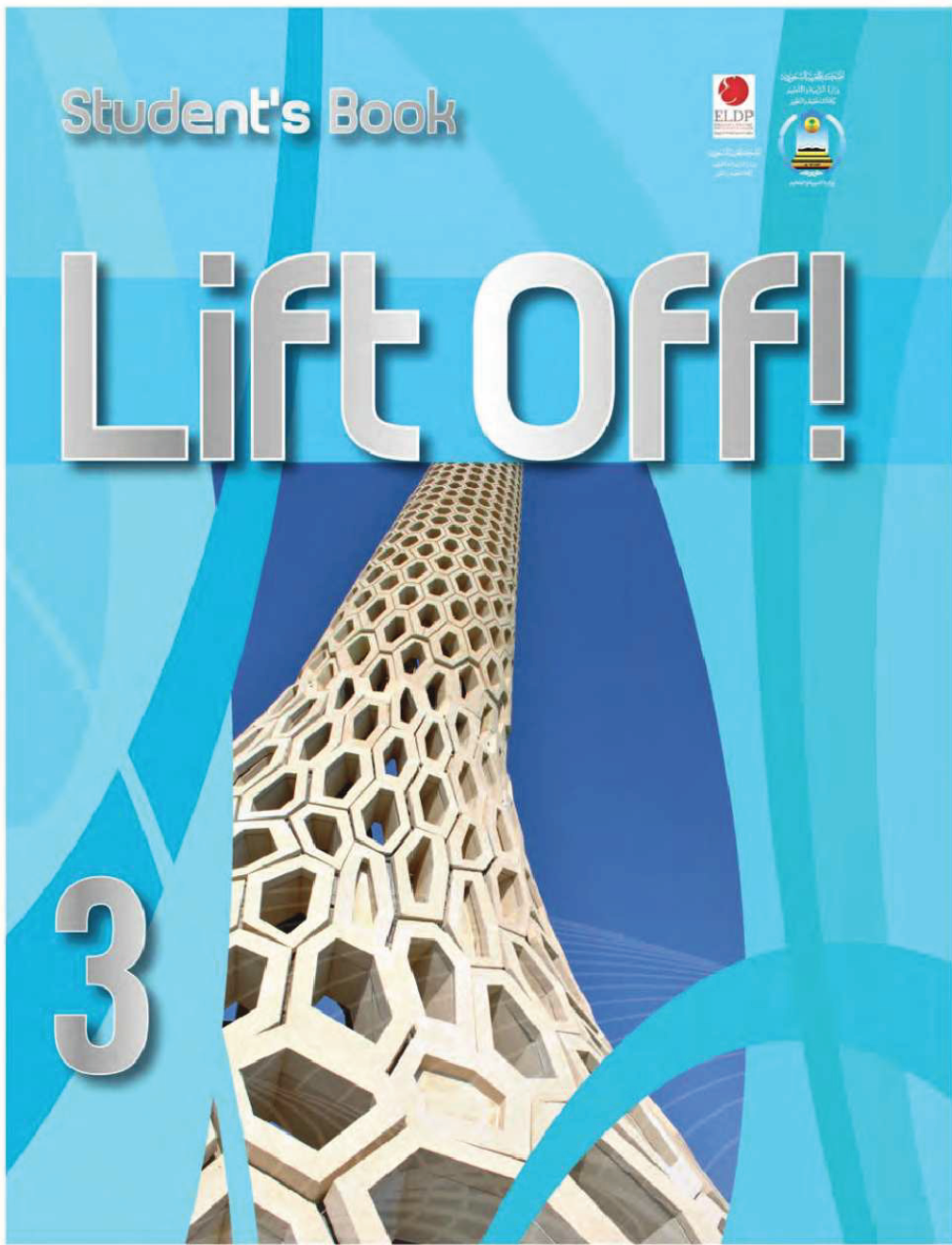 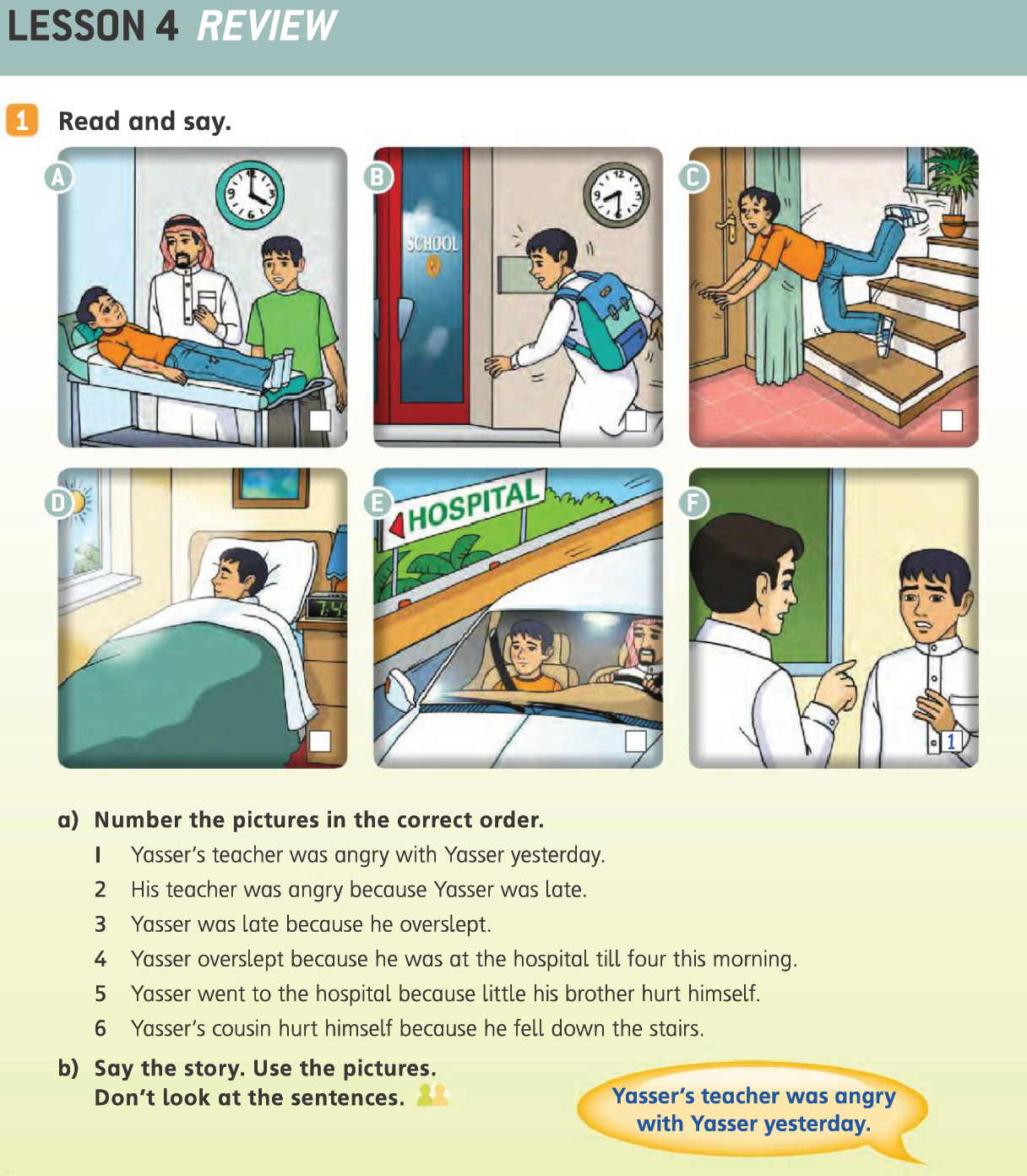 4
2
6
5
3
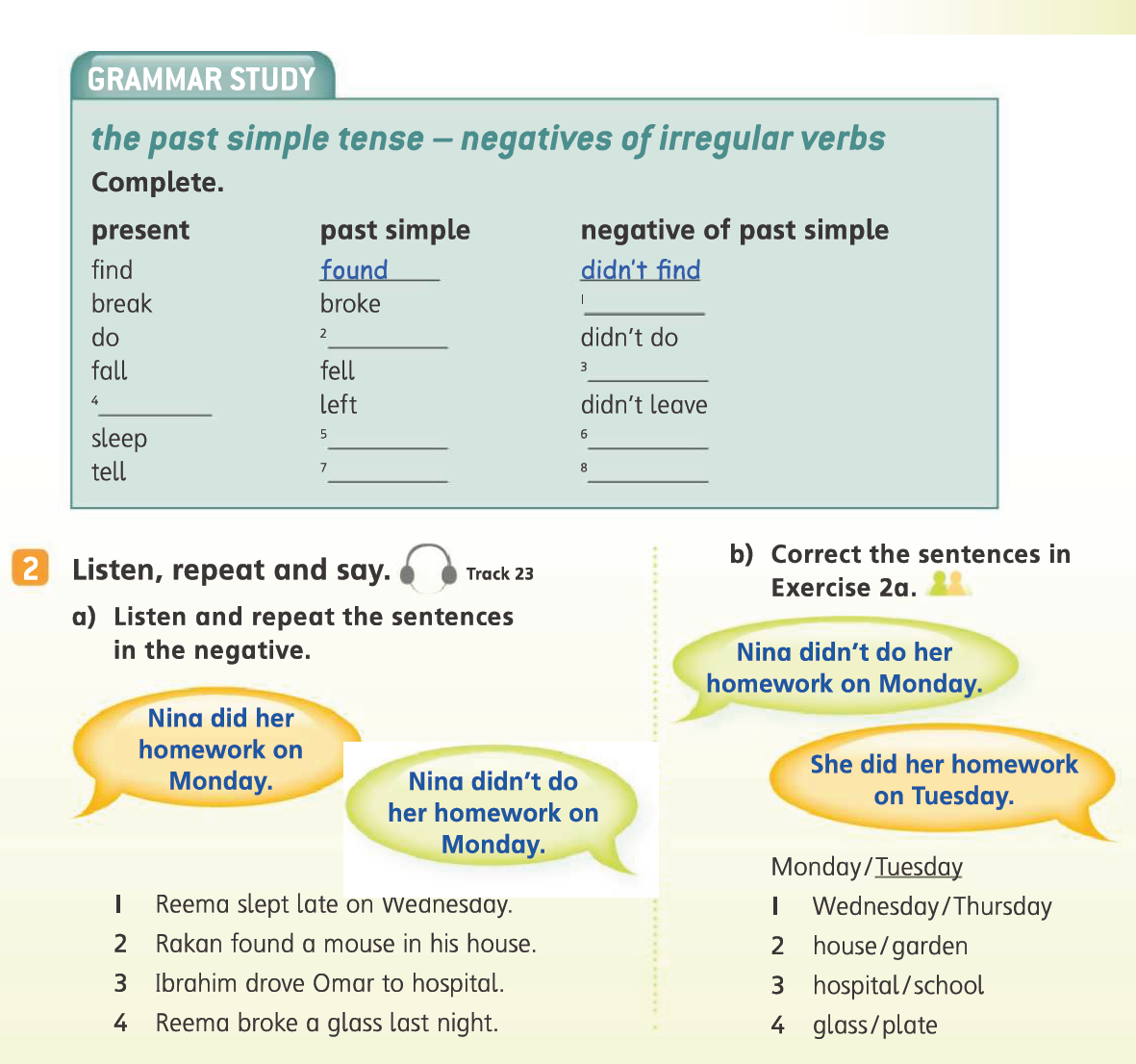 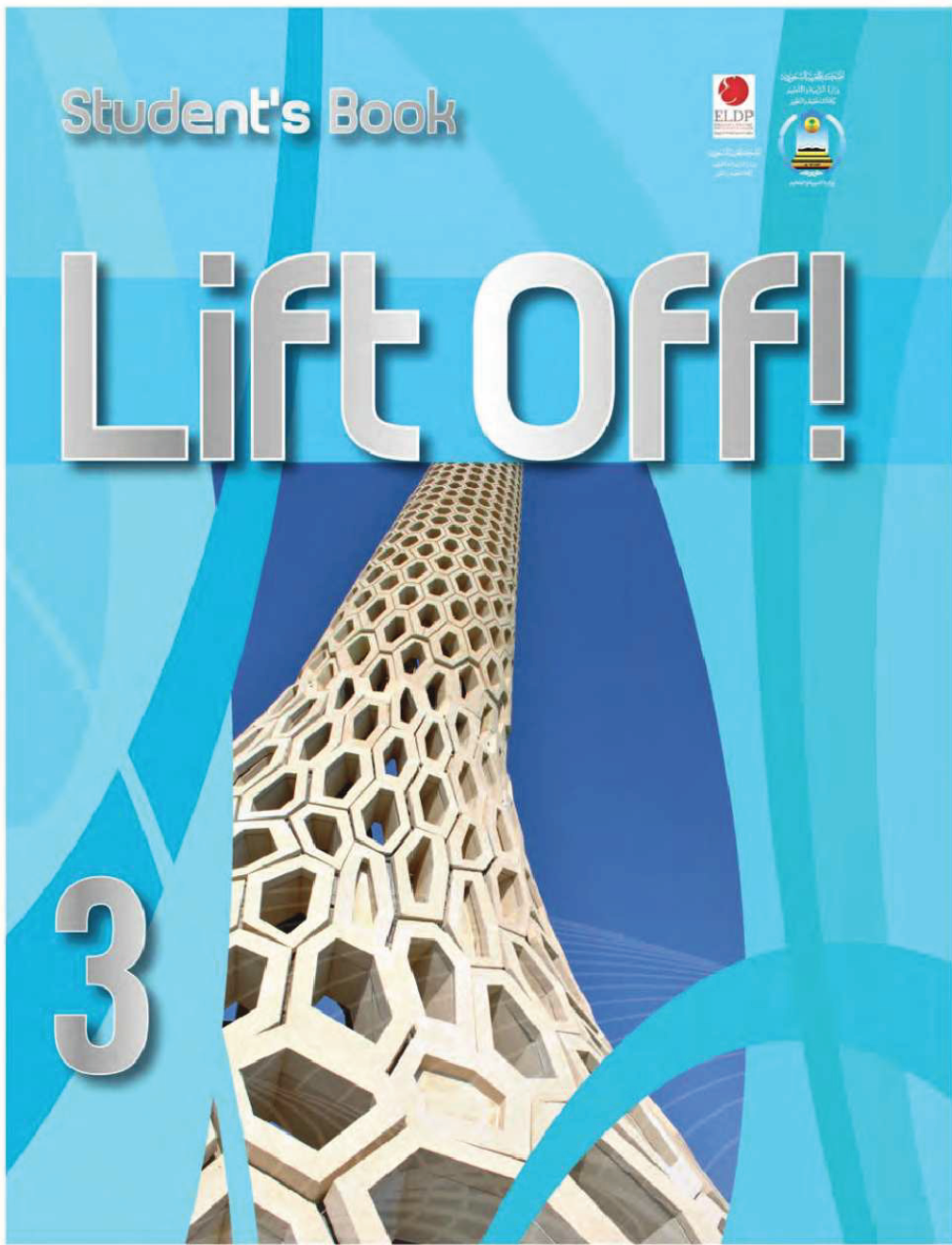 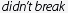 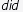 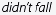 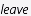 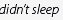 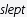 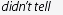 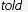 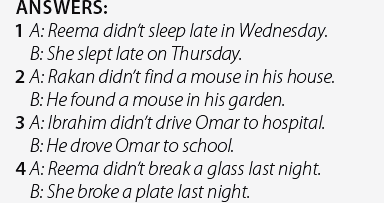 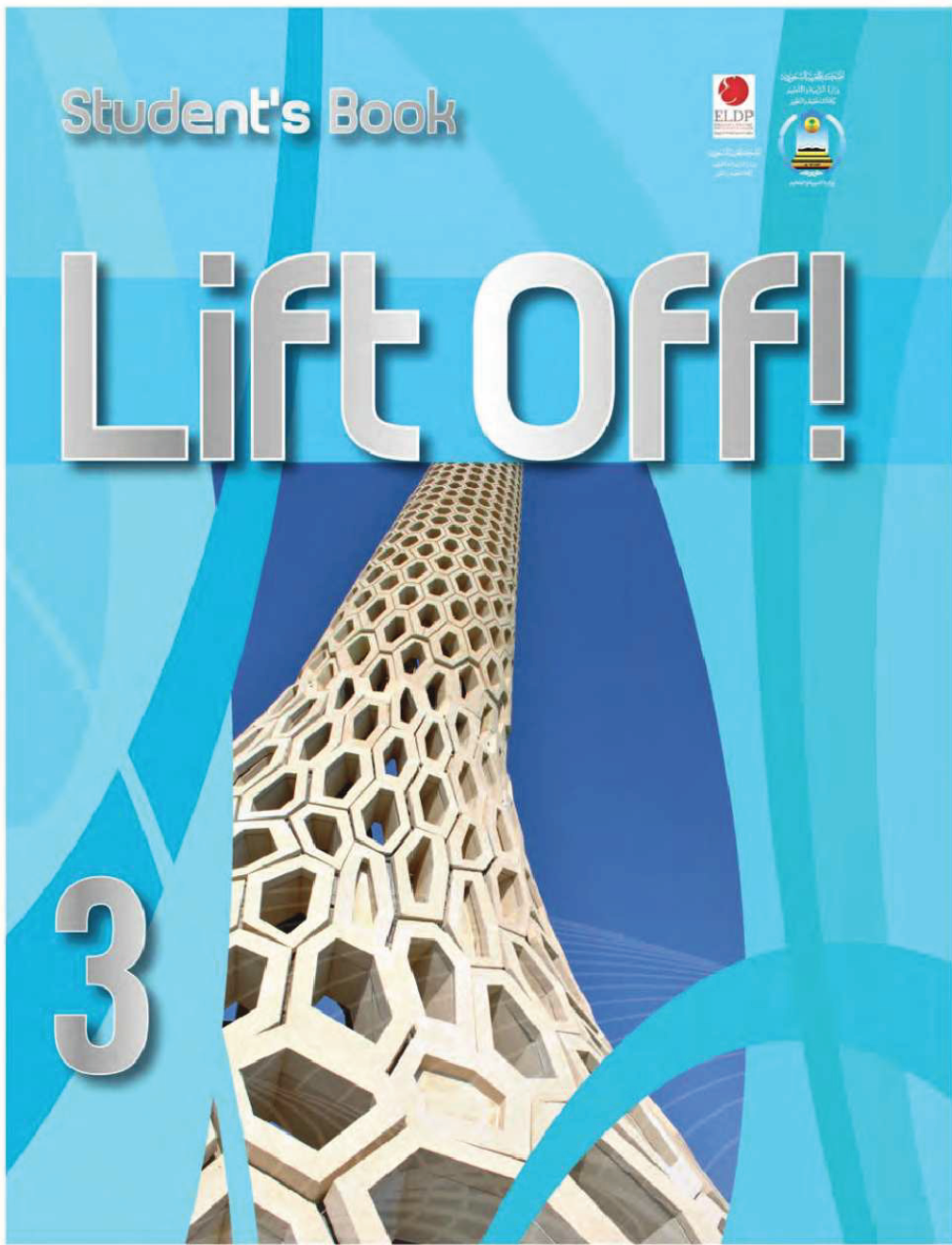 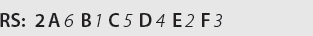 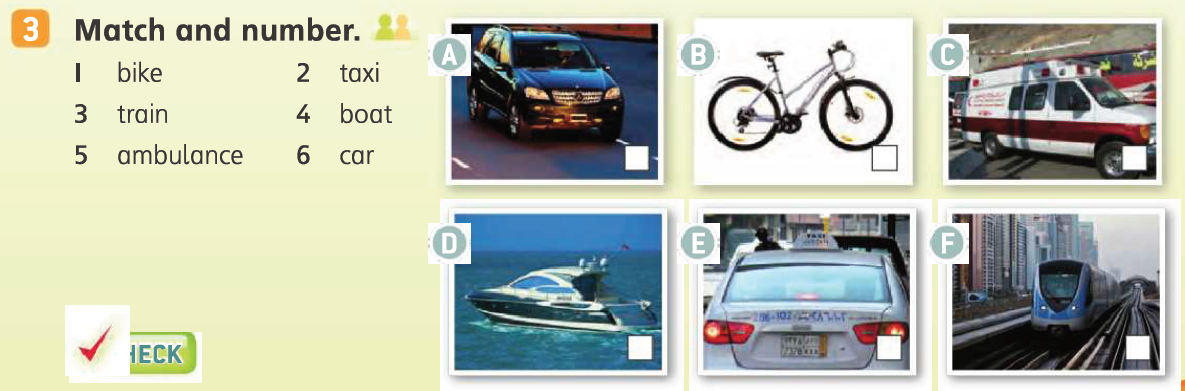 6
1
5
4
2
3
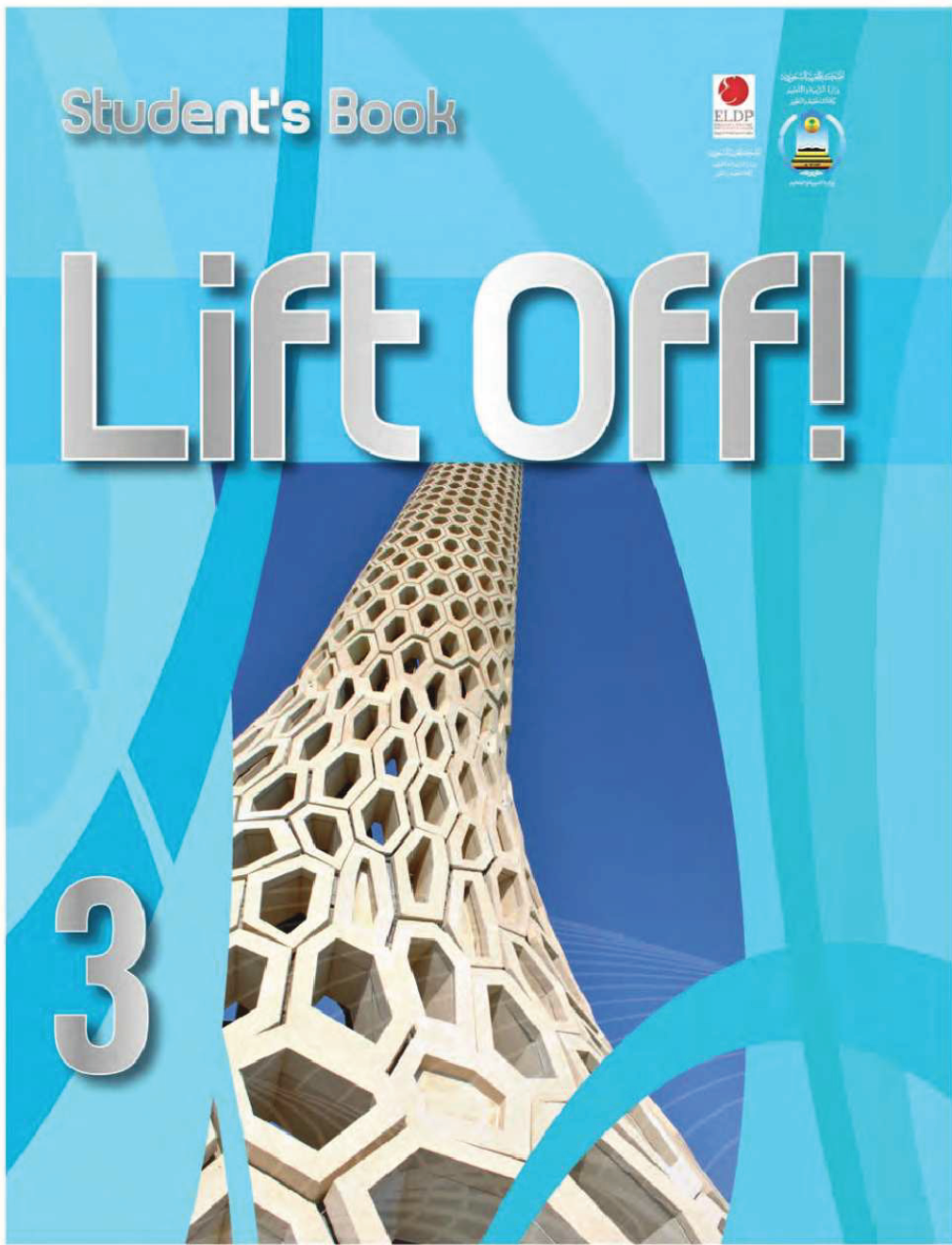 The End
والحمد الله والصلاة والسلام على رسول الله